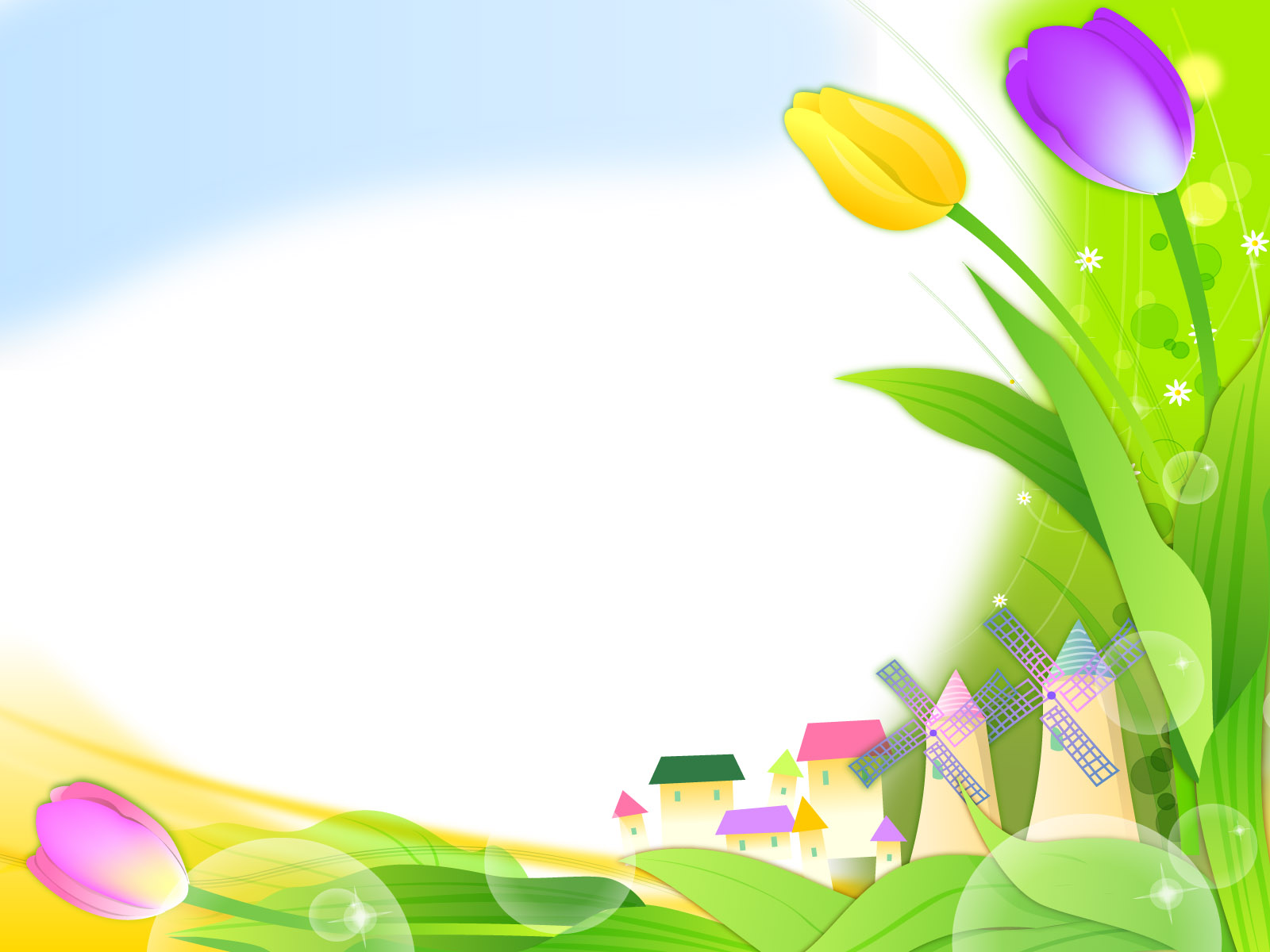 PHÒNG GIÁO DỤC VÀ ĐÀO TẠO QUẬN LONG BIÊN
TRƯỜNG MẦM NON GIA THƯỢNG
Giáo án: Phát triển vận động
Đề tài: Bật xa bằng hai chân
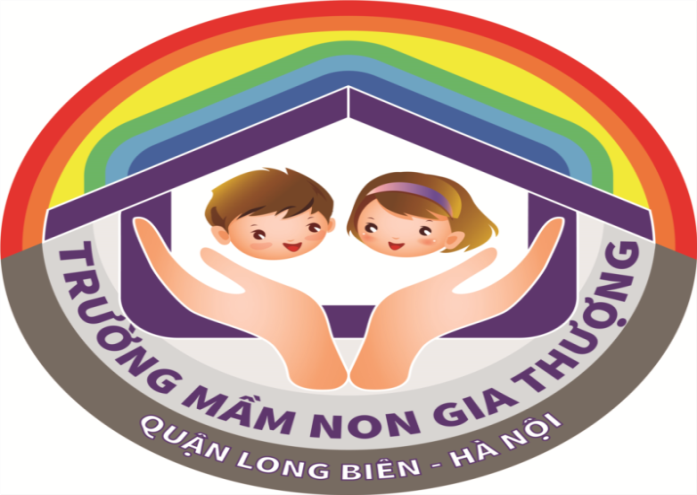 Lứa tuổi: Nhà trẻ 24-36 tháng
Giáo viên: Nguyễn Thị Hồng Hoa
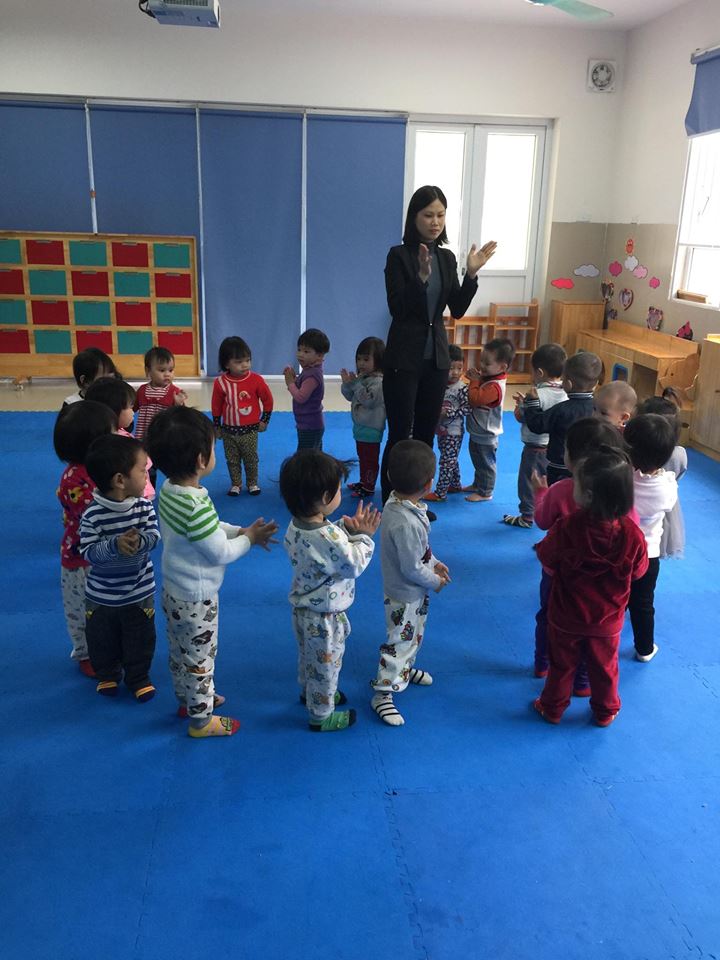 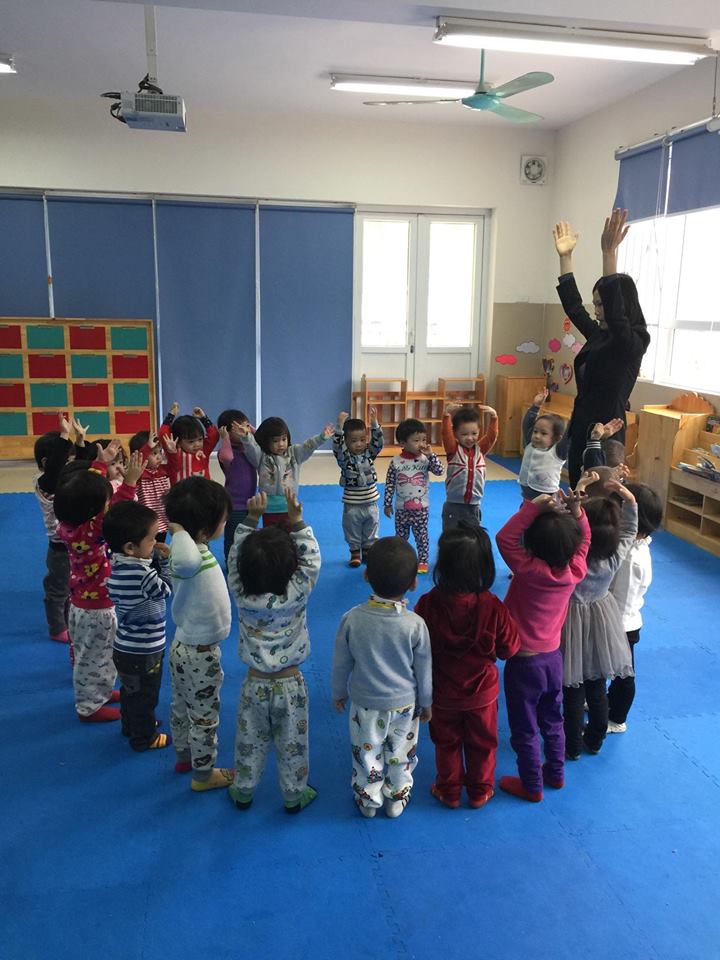 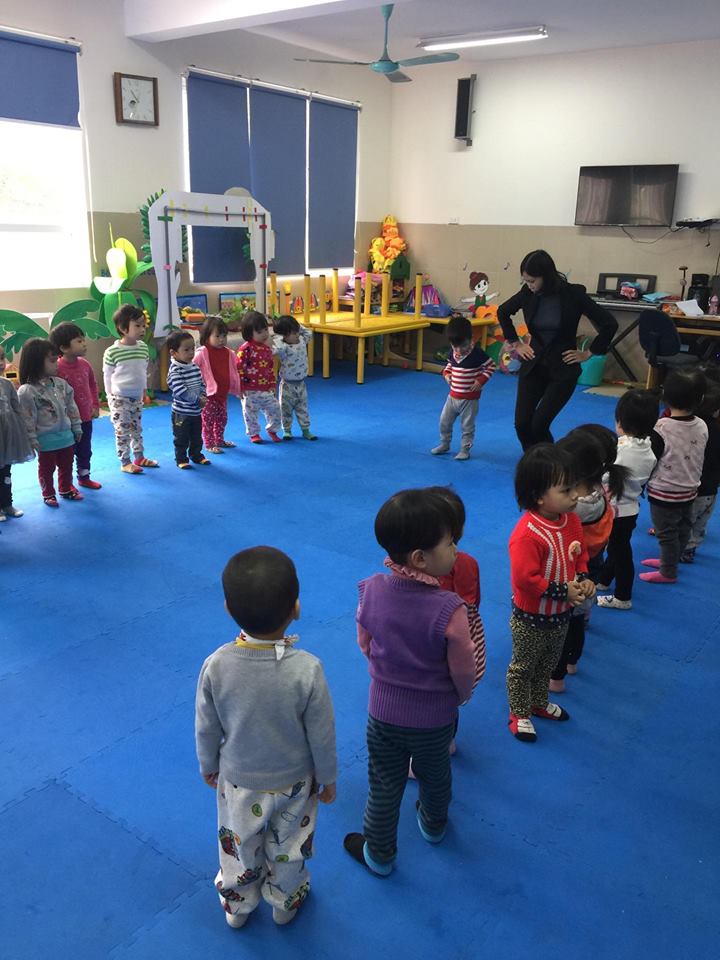 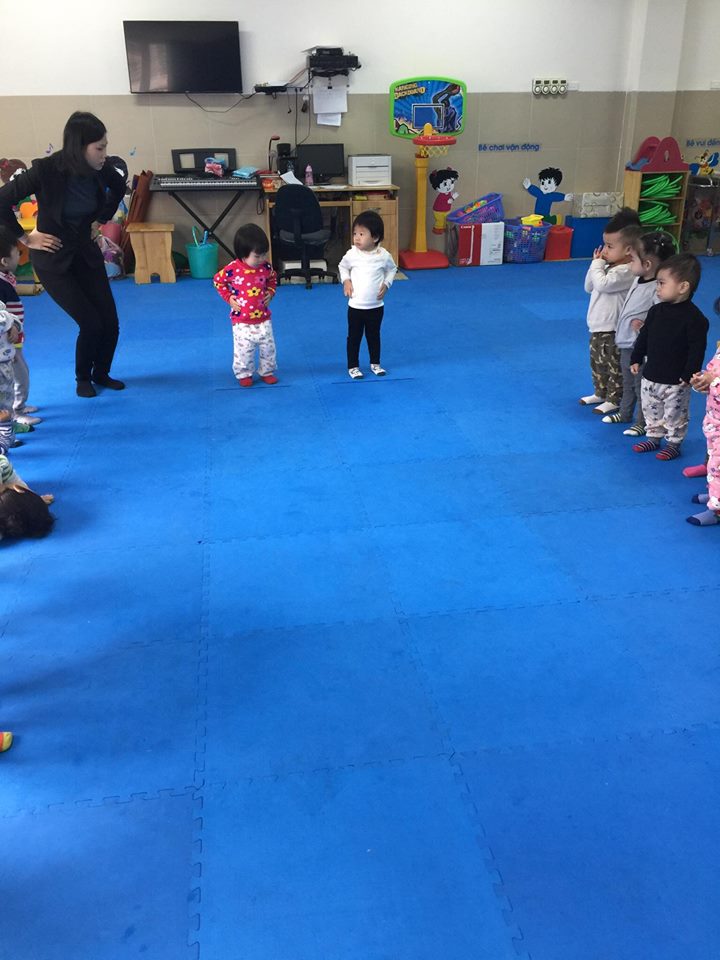 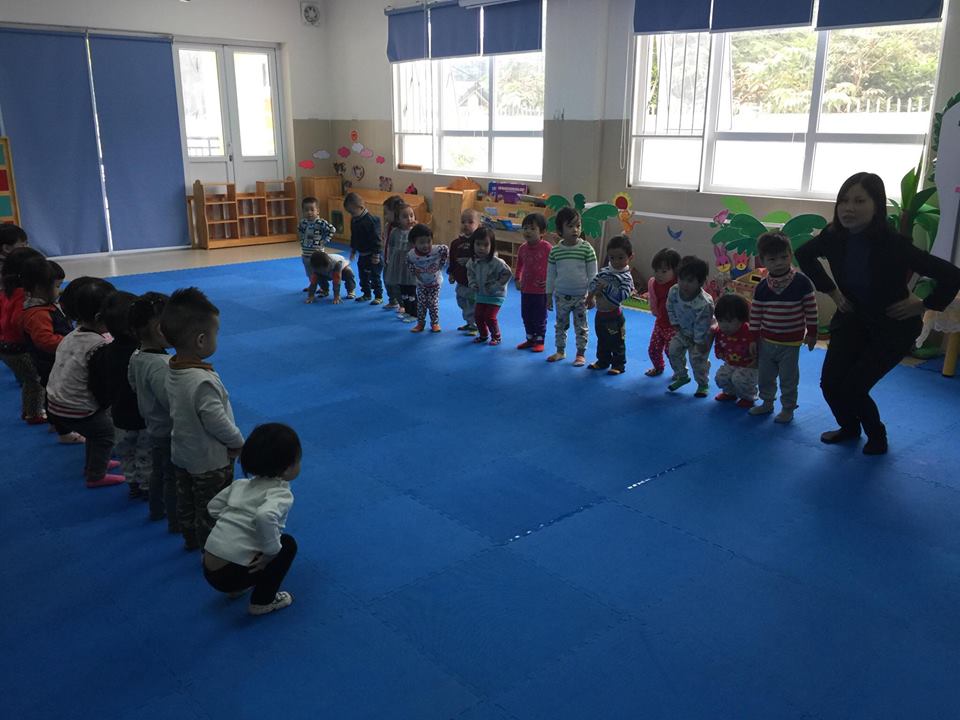